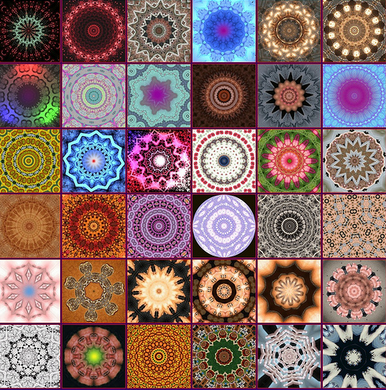 Ditch Optimism Bias and Strategic Misrepresentation for the Pluralistic Organization? Time to Move the Debate Forward
Nuno Gil

Professor of New Infrastructure Development

Research Director and Co-founder, Centre for New Infrastructure Development

The University of Manchester
© Nuno A. Gil. All Rights Reserved
[Speaker Notes: Like a kaleidoscope in which the view changes as it is rotated, any collaboration can be transformed as issues are addressed in this way]
Motion: Treasury’s optimism bias policy has been a disservice to efforts to create high-performance projects
© Nuno A. Gil. All Rights Reserved
Project [as an organization] is: a temporary multi-agent system of coordinated action with identifiable goals and boundaries


but also…the subject of such a task
© Nuno A. Gil. All Rights Reserved
Conventional Organizational Structures
Authority hierarchies legitimized by ownership stakes (firm), regulation (government),  employer-employee relationshipsMarkets  legitimized by legal contracts;how to ‘buy’ collaborationClans and meritocracy-based authorities legitimized by homogeneity of logics, backgrounds, beliefs, kinship
© Nuno A. Gil. All Rights Reserved
Where does the major project fit?
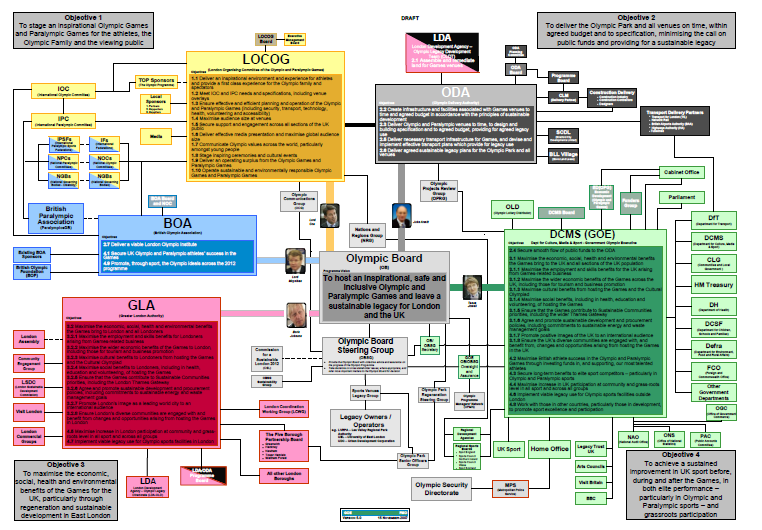 © Nuno A. Gil. All Rights Reserved
In the realm of social dilemmas!
© Nuno A. Gil. All Rights Reserved
Implications
© Nuno A. Gil. All Rights Reserved
Structure
© Nuno A. Gil. All Rights Reserved
At the core: a collective action problem
The core is porous, coalition-led

Governance at the core is ‘flat’

Heterogeneous claimants

High rivalry and conflict

It’s either/or…but people wish it was and/both
(...)
(...)
(...)
©Nuno A. Gil, All Rights reserved
At periphery: how to ‘buy’ collaboration?
Periphery is closed

Use of competitive bidding/market to find partners

Use of legal contracts to simulate hierarchy

 Need to evolve from ‘arranged marriage’ into sustainable long-term relationship  VERY, VERY DIFFICULT!!
(...)
(...)
(...)
©Nuno A. Gil, All Rights reserved
Performance
© Nuno A. Gil. All Rights Reserved
Traditional Performance Definition
Fixed scope + on time + within budget  rooted in unitary organization /authority hierarchy assumption

Gantt charts --- developed for scheduling factory work in early 1900s

CPM developed by DuPont in the 40s.

PERT/Earned value … developed by the US Navy in the 50s

Monte Carlo… invented in the 40s to plan nuclear weapons projects
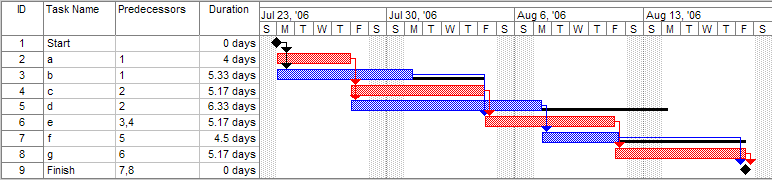 © Nuno A. Gil. All Rights Reserved
Against this definition, major projects consistent underperform
© Nuno A. Gil. All Rights Reserved
Common explanations & implications
Strategic misrepresentation (‘lying’)


Optimism bias (‘technical incompetence’)


Lack of planning (‘managerial incompetence’)


Buyer-supplier flexible contracts
Humongous contingency & controls
Training
Alliancing, NEC option C
Lean management stuff
Time to move the debate forward!!
© Nuno A. Gil. All Rights Reserved
Collaboration
© Nuno A. Gil. All Rights Reserved
Antecedents of Collaboration
Higher-order  goal unifying autonomous stakeholders

Interdependence  of resources

Prior history of working together (‘familiarity breeds trust’)

Long-term relationships (‘shadow of the future’)
 
Face-to-face interaction

Convenor with authority to intervene (‘honest broker’)
© Nuno A. Gil. All Rights Reserved
Urgency is at odds with consensus
Consensus cannot be rushed

Large groups need more time to deliberate

Large , heterogeneous groups need even more time

But in project-based work collaborative process is time-bound

Hence risk is real that collaboration unravels 

     impasse, defections, deferred commitments, free-riding, ‘white elephants’
© Nuno A. Gil. All Rights Reserved
Complicating matters we’ve people…
Cooperators (13% of general population) contribute to others at a cost to themselves, uninfluenced by others’ contribution. This behavior resembles pure altruism 

Reciprocators (63%) may contribute to others at a cost to themselves, but only insomuch that others are also contributing. Such behavior suggests reciprocity.

Free riders (20%) contribute significantly less than others (but usually more than nothing) regardless of others’ contributions. This behavior fits the image of a narrowly self-interested individual.

The remaining 4% are too inconsistent to be categorized
Cooperative Types in General Human Population [Kurzban and Houser 2005, p.1803]
© Nuno A. Gil. All Rights Reserved
Where does this leave us?
© Nuno A. Gil. All Rights Reserved
Rethink how we define performance
Planning
Ideation
Implementation
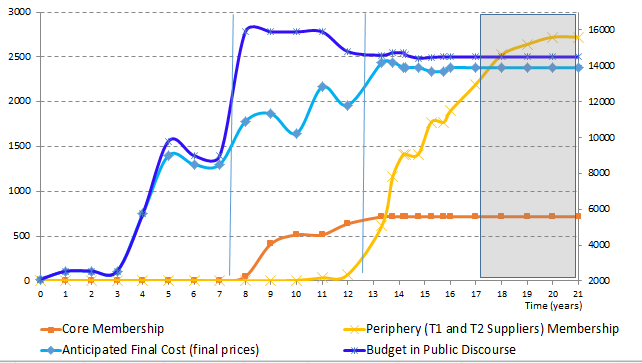 © Nuno A. Gil. All Rights Reserved
And for as long as we remain stuck…
Let’s create structures to bring out the best of people in consensus-oriented organizations
© Nuno A. Gil. All Rights Reserved
Polycentric Governance
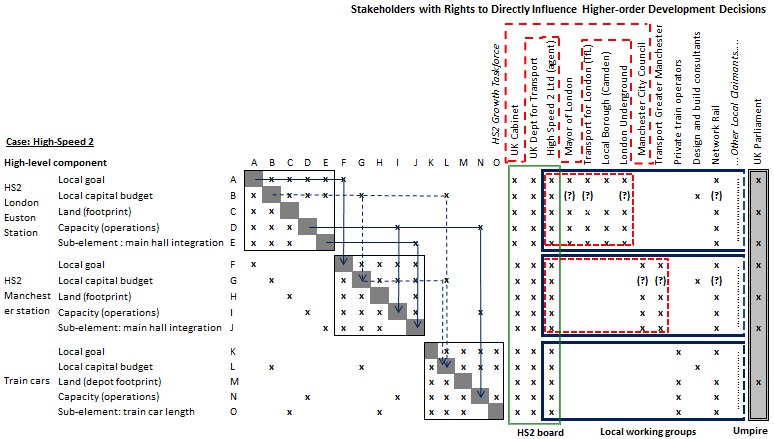 Let problem-solving fluctuate through relationships of deference!
© Nuno A. Gil. All Rights Reserved
Nested structure of umpires
Umpires  must hold moral high-ground by being impartial and evidence-based
© Nuno A. Gil. All Rights Reserved
And going back to our motion…
Don’t ditch major project contingencies …you need organizational slack to cope with individual claims without undermining public legitimacy

But risk is real of a self-fulfilling prophecy

  So there’s a trade-off !
© Nuno A. Gil. All Rights Reserved
Final Thought
Collective action is always a struggle...but evidence gives us reasons to be optimistic
© Nuno A. Gil. All Rights Reserved